DTS  Mellkas tomoszintézis rendszer kifejlesztése
BME Méréstechnika és Információs Rendszerek Tanszék
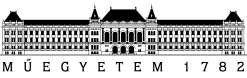 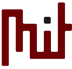 Pro Progresszió Alapítvány Innovációs  Díj átadás                                                    2017. 06. 22
DTS Rendszer
BME Pro Progressio alapítványa 2017. évi Innovációs Díj
A pályázatra benyújtandó kifejlesztett rendszer: 
Digitális tomoszintézis elvén működő alacsony röntgendózisú rétegfelvételi radiológiai képalkotó eszköz
DTS rendszer
Előzmények
Tanszéki (5-10 fős) kutatócsoport 2000-2017 
Mammo CAD 2001-2004
Mellkasdiagnosztikai rendszer (hagyományos PA röntgenfelvételek alapján) 2008-2010 digitális képalkotás+CAD
A PA felvételek gyenge pontjai
DTS rendszer
A diagnosztikai képesség javításának lehetőségei

Egyéb modalitások (CT, MRI, PET/CT, ... )
és azok gyenge pontjai

Emlő tomoszintézis
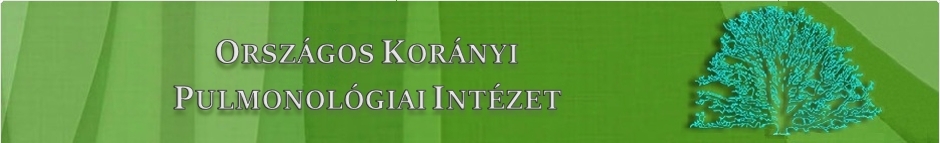 DTS rendszer
Javaslat mellkas tomoszintézis + CAD rendszer kifejlesztésére (2011)
 (General Electric, Shimadzu) 
Háromrésztvevős konzorcium: 
Innomed Medical Zrt

Semmelweis Egyetem Pulmonológiai Klinika

BME Méréstechnika és Információs Rendszerek Tanszék
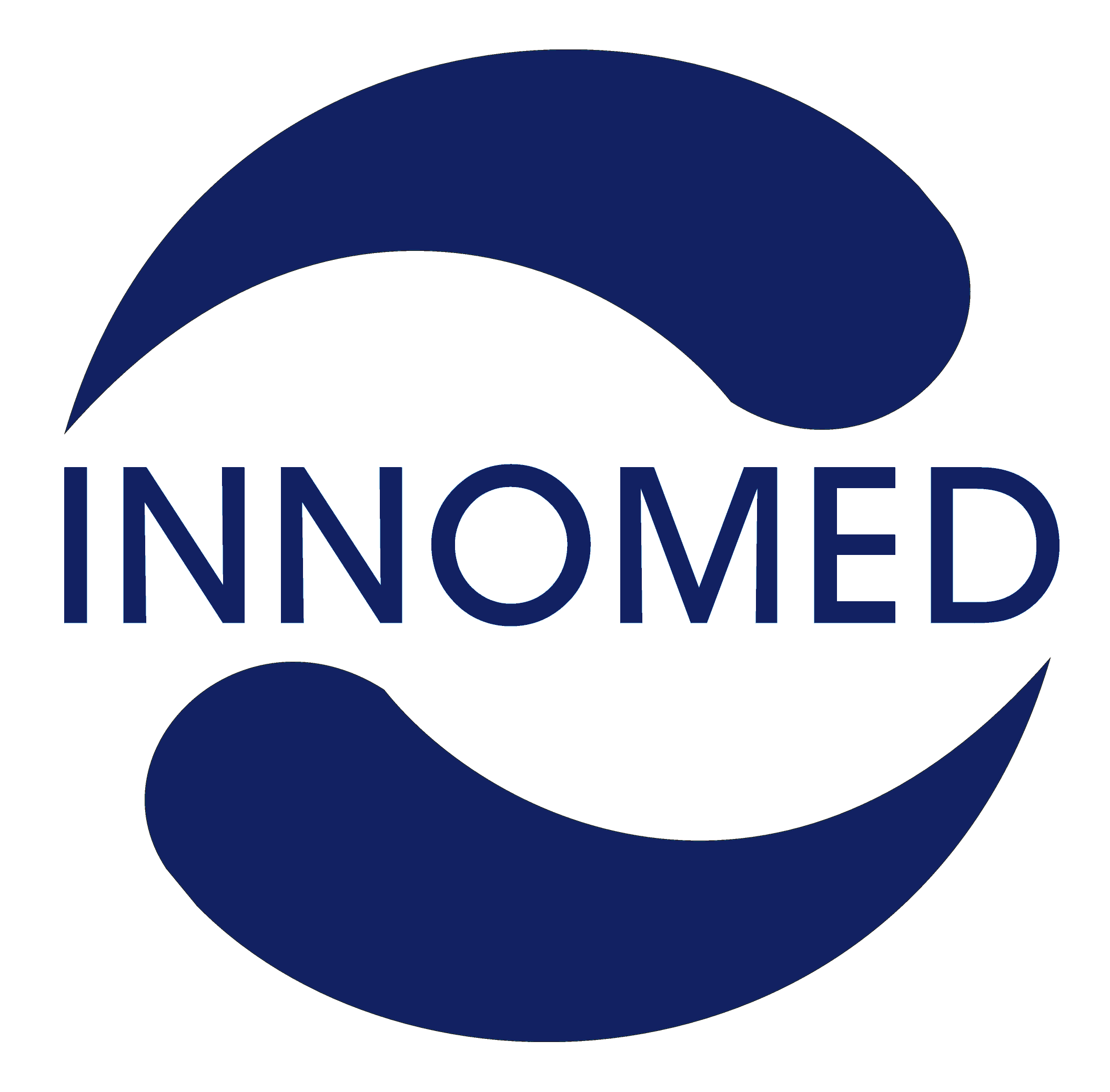 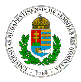 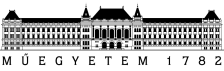 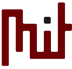 DTS rendszer
A felvételi elrendezés vázlata
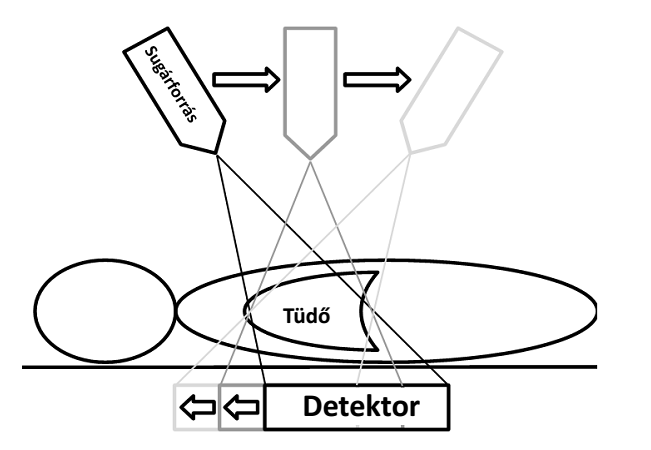 DTS rendszer
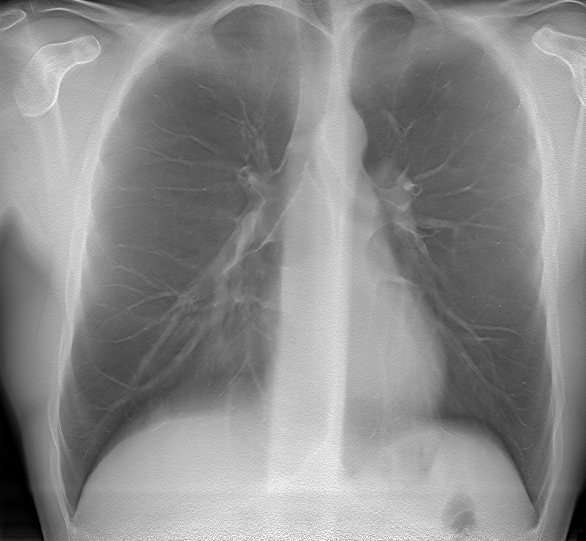 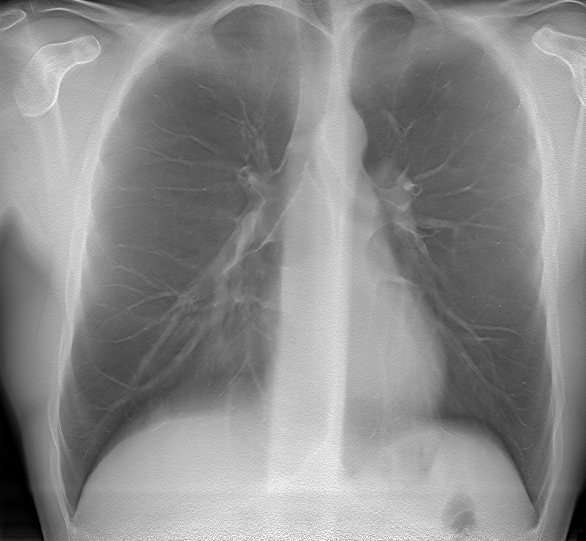 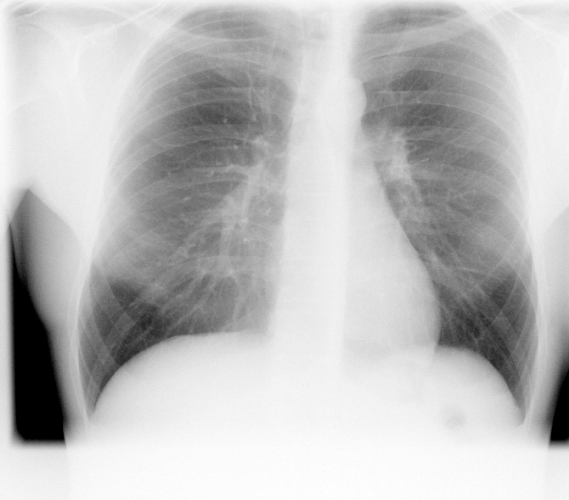 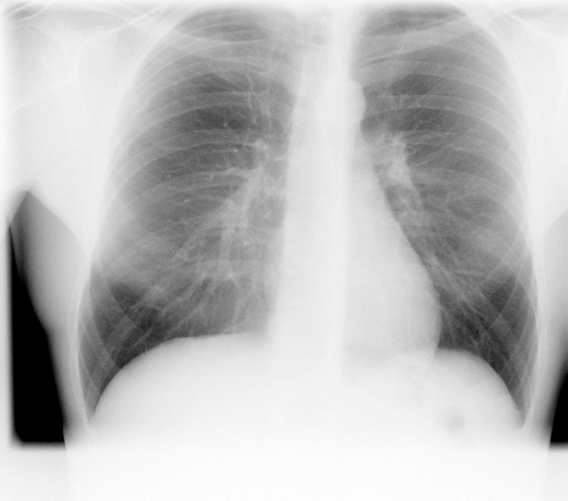 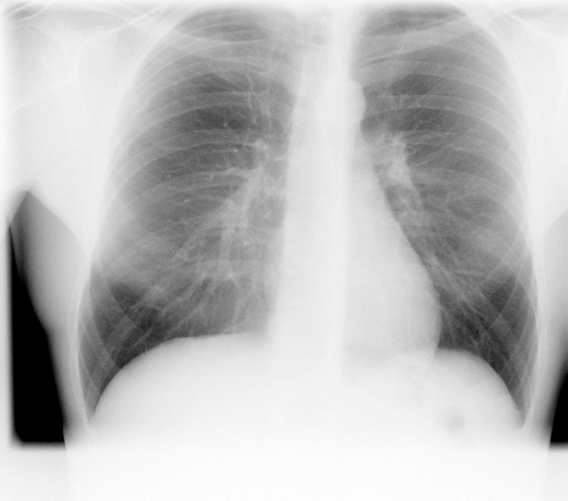 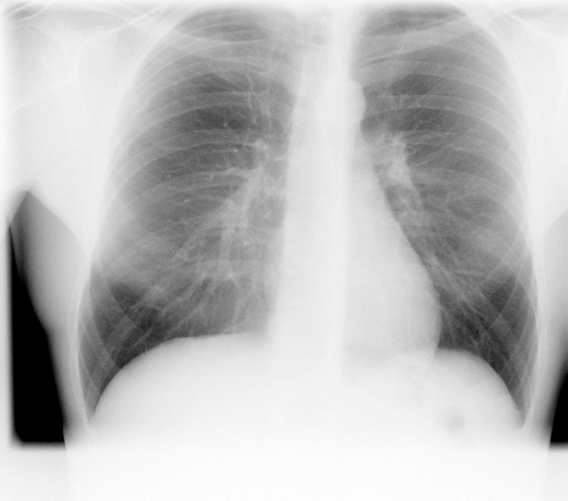 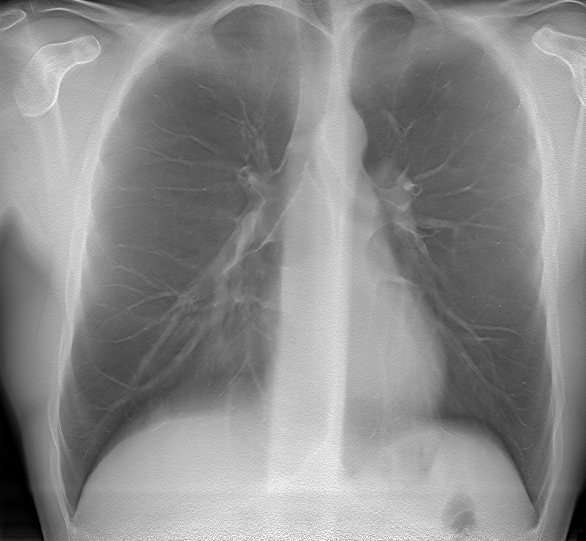 ...
Rekonstrukciós algoritmusok
40-70 felvétel (projekciók)                    ~ 100-200 „koronális” szeletkép
DTS rendszer
DTS  PA (hagyományos) mellkasfelvétel 

Detektálhatóság  	                         Láthatóság
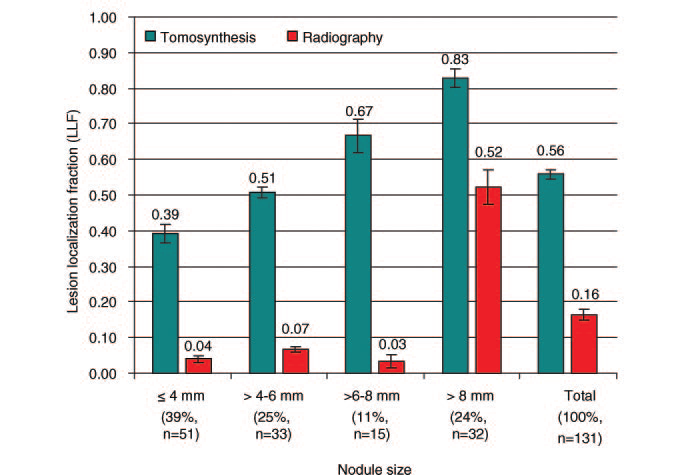 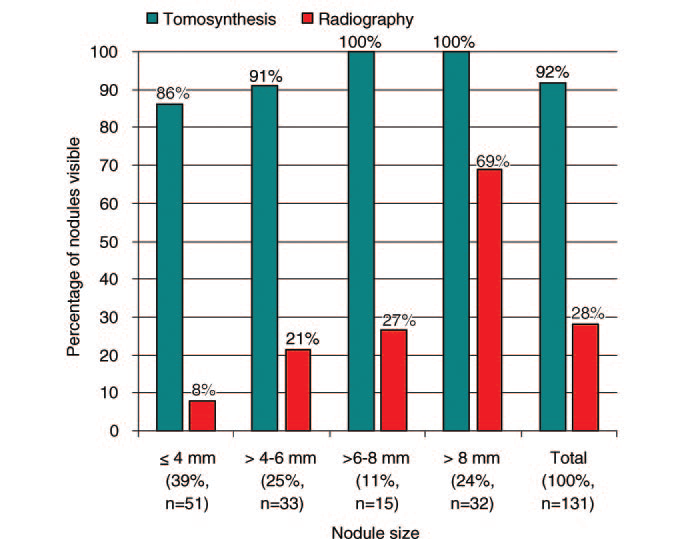 Vikgren et al, Radiology 2008;249:1034-1041
Vikgren et al, Radiology 2008;249:1034-1041
www.innomed.hu
DTS rendszer
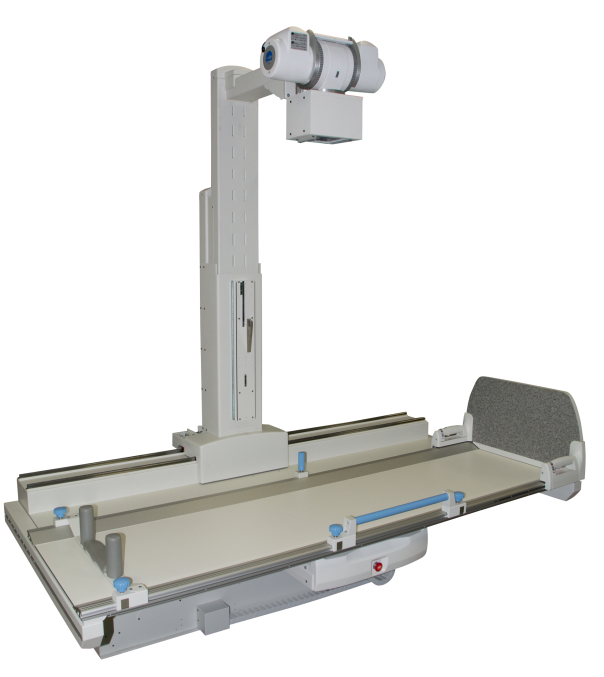 Két prototípus
Országos Korányi Tbc és Pulmonológiai Intézet



SE Pulmonológiai Klinika
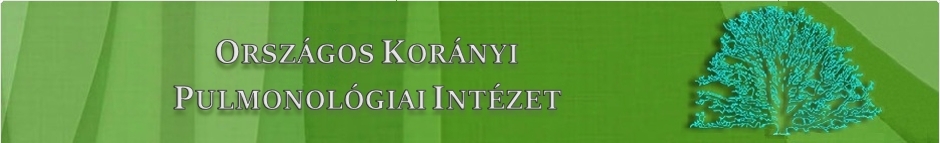 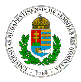 [Speaker Notes: Give a brief overview of the presentation. Describe the major focus of the presentation and why it is important.
Introduce each of the major topics.
To provide a road map for the audience, you can repeat this Overview slide throughout the presentation, highlighting the particular topic you will discuss next.]
DTS rendszer
Eredmények
Rekonstruált képek, 
CAD eredmények, térfogatbecslés
A DTS rendszer orvosdiagnosztikai szempontból legfontosabb kedvező tulajdonságai: 
igen jó (1000 x 1000 -2000 x 2000 pixel) síkbeli képfelbontás,  
mintegy 100 rétegfelvétel (koronális szeletkép)
relatíve kis sugárdózis (a klasszikus mellkasfelvétel sugárdóziához hasonló)
elváltozás-minősítés (felismerés, térfogatbecslés)
gyors és kis költségű felvételi eljárás
nagyságrendileg jobb szenzitivitás a klasszikus mellkasfelvételhez viszonyítva.
DTS rendszer
Eredmények
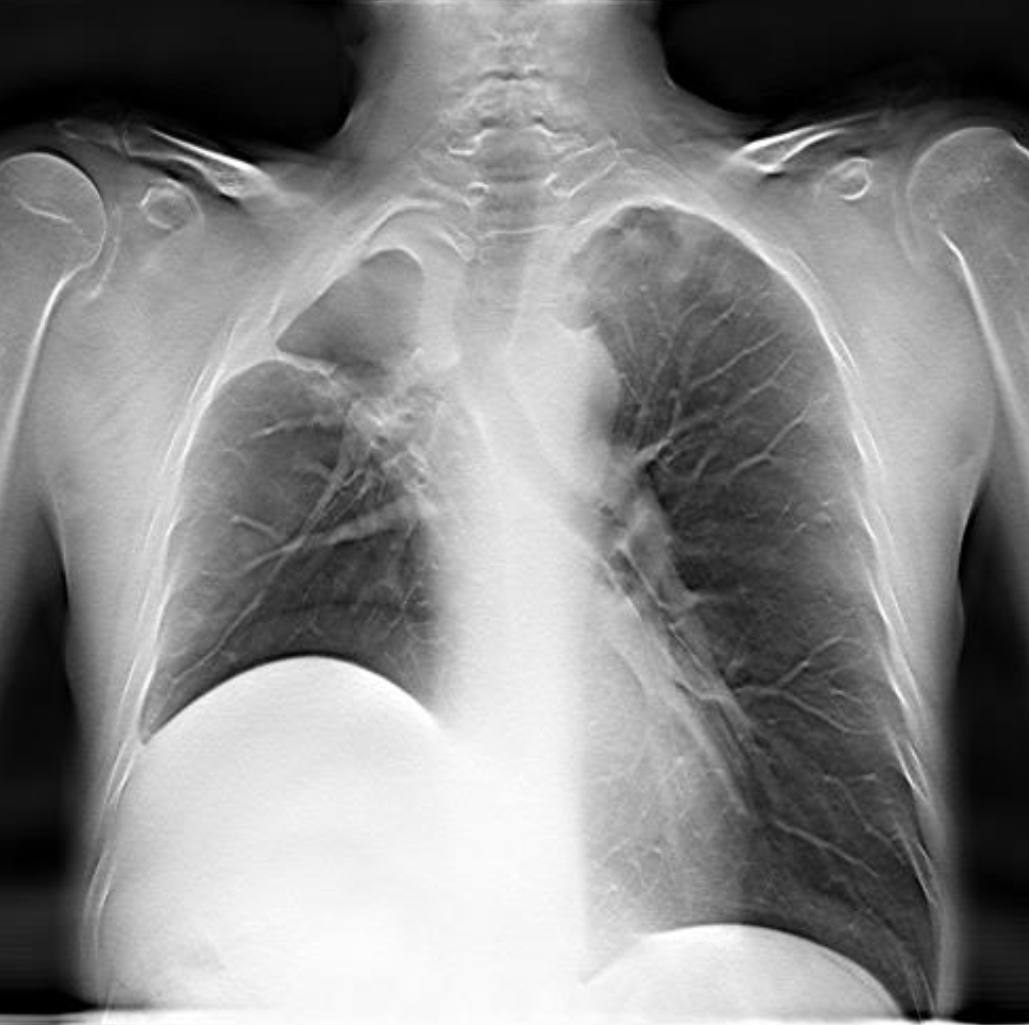 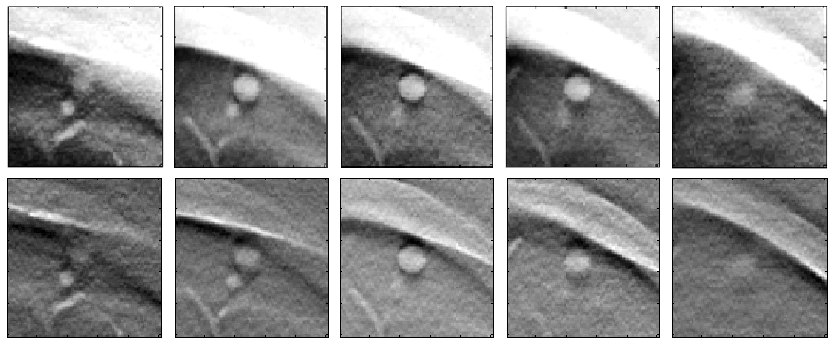 Egy „nodule” megjelenése 
az egymás melleti szeleteken
Egy koronális szeletkép
DTS rendszer
Eredmények
Prototípus                                 termék
Közel 10 DTS rendszer telepítve egészségügyi intézményekben (összérték ~700 mFt)